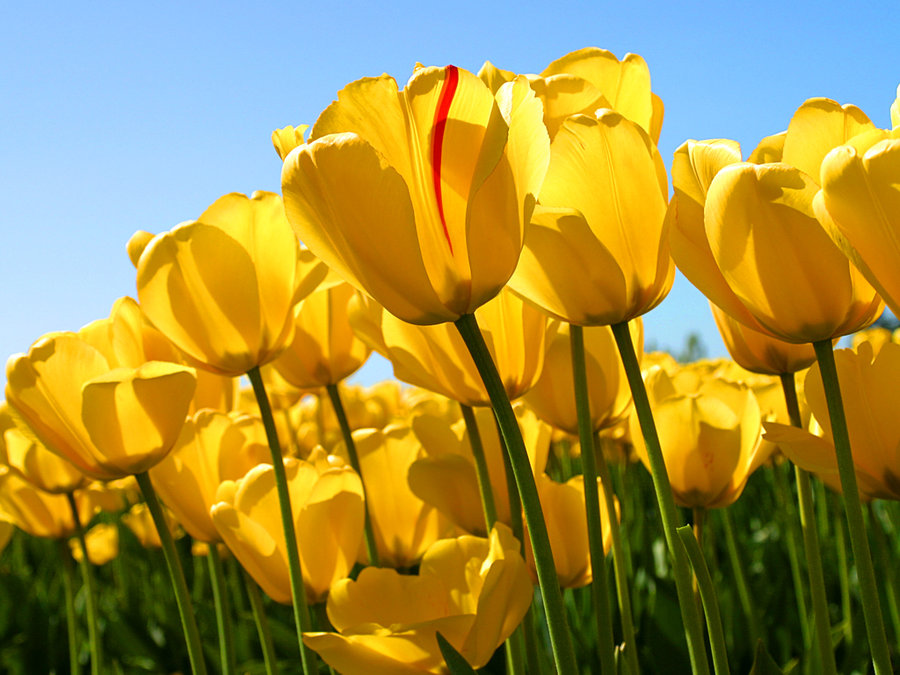 কে
ত
বা
ই
স্বা
গ
স
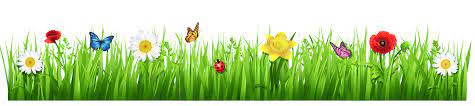 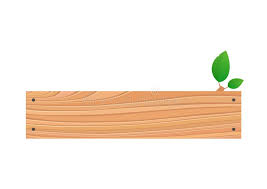 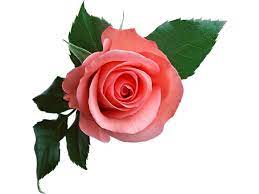 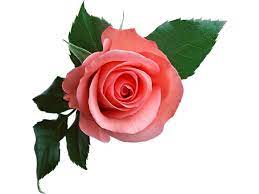 শিক্ষক পরিচিতি
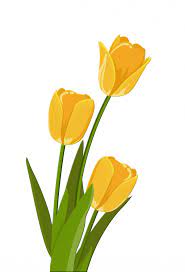 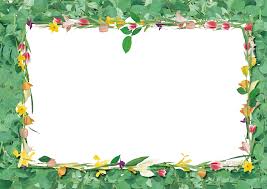 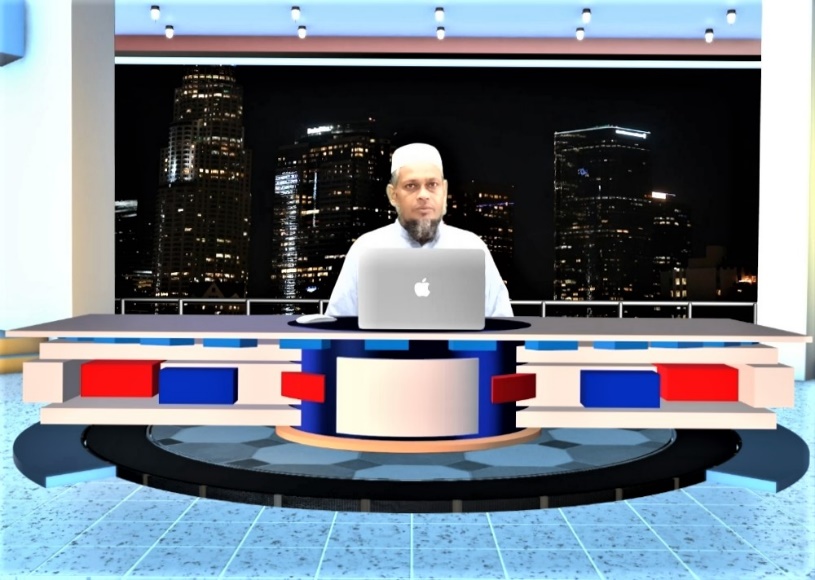 মোহাম্মদ শাহ আলম 
প্রভাষক  আর্থনীতি 
মোজাদ্দেদীয়া ইসলামিয়া আলিম মাদরাসা 
কালিয়াকৈর গাজীপুর
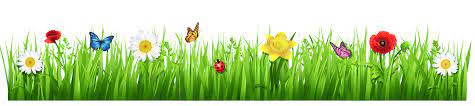 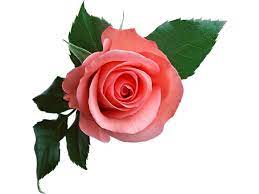 পাঠ পরিচিতি
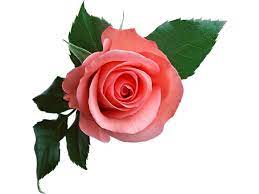 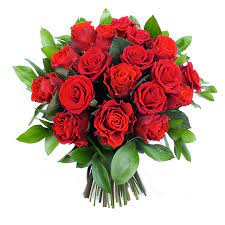 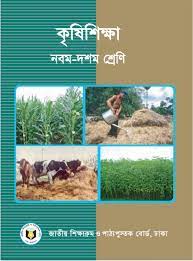 কৃষি শিক্ষা 
দাখিল ১০ম শ্রেনী
৪র্থ অধ্যায়
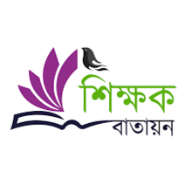 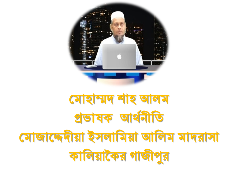 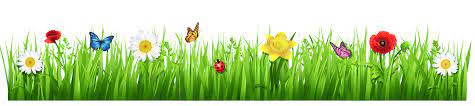 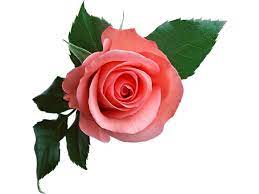 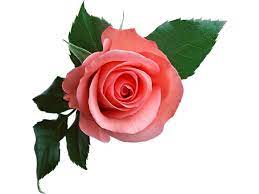 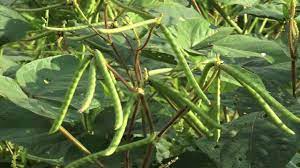 মাসকলাই
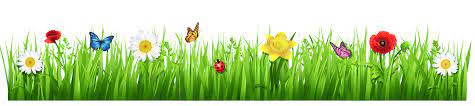 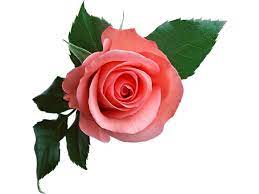 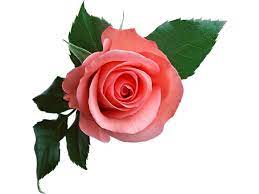 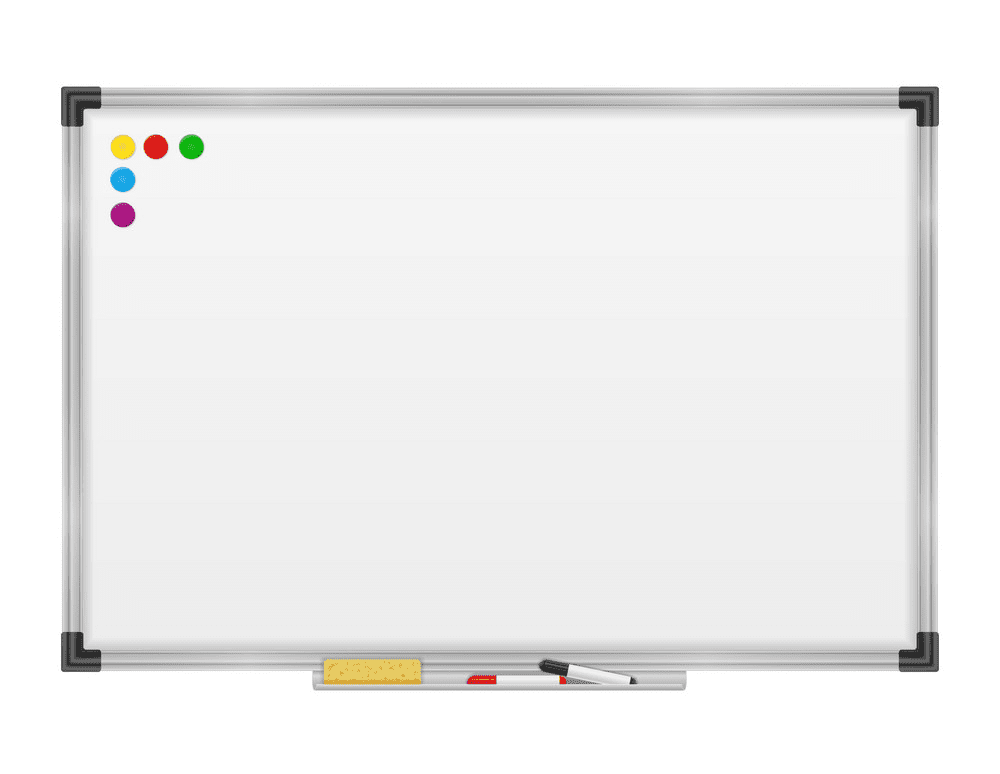 পাঠ শিরোনাম
মাসকলাই এর বীজ বপনের সময়
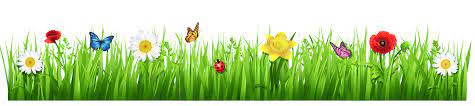 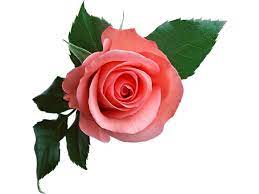 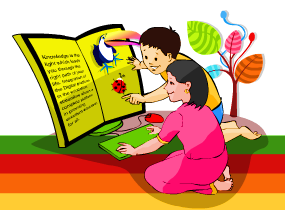 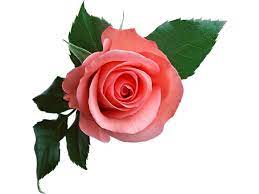 এই পাঠ  শেষে শিক্ষার্থীরা .........
মাসকলাই চাষের জমি নির্বাচন ও জমি তৈরি সস্পর্কে বলতে পারবে । 
মাসকলাই চাষের জাত সমুহ  সম্পর্কে বলতে পারবে ।
মাসকলাই ফসলের সার প্রয়োগ ,ফসল কাটা ও মাড়াই সম্পর্কে বলতে পারবে ।
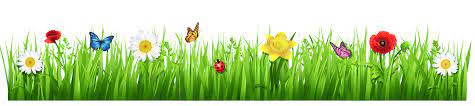 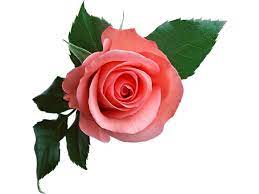 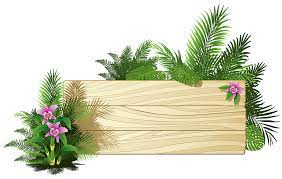 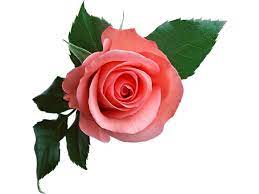 একক কাজ
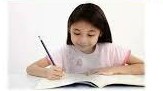 মাসকলাই চাষে কোন জমি উপযোগী ?
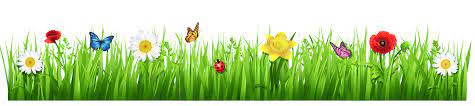 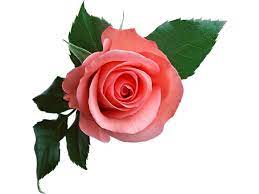 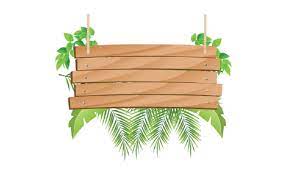 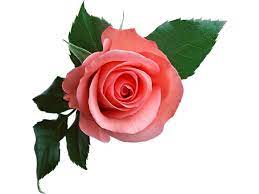 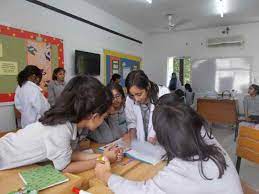 দলীয় কাজ
মাসকলাই চাষের জমি নির্বাচন ও জমি তৈরি   পদ্ধতি ব্যাখ্যা কর  । 
মাসকলাই চাষের  উন্নত জাত  সমুহ আলোচনা কর ।
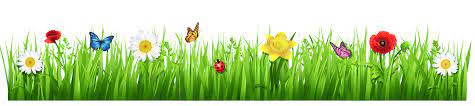 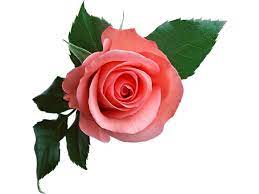 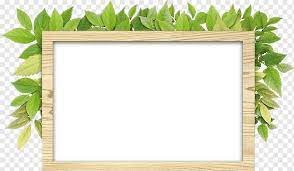 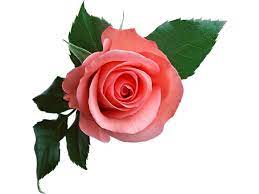 মুল্যায়ন
মাসকলাই এর জাত সমুহ কি কি ? 
মাসকলাই এর বীজ বপনের সময় লিখ ?
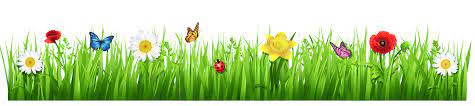 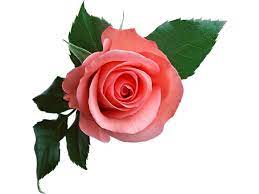 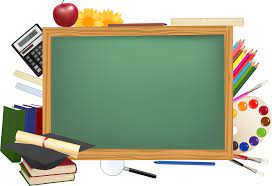 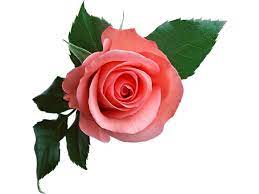 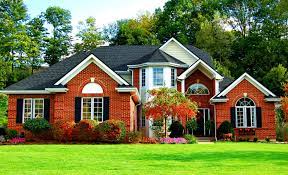 বাড়ীর কাজ
মাসকলাই ফসল  উৎপাদনের ধাপ গুলো আলোচনা কর ।
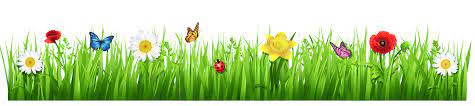 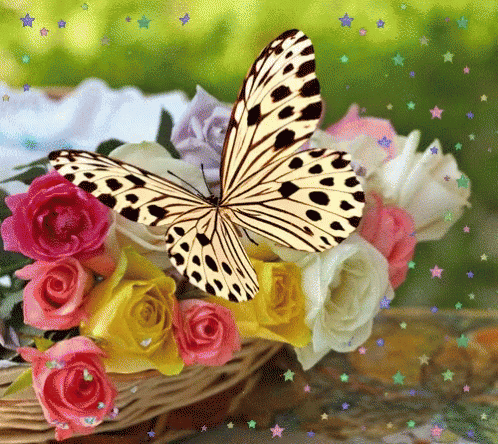 বা
দ
ন্য
কে
স
বা
ই
ধ
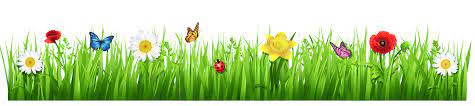